ГЕОМЕТРИЯ
8 класс
ТЕМА: 
РЕШЕНИЕ ЗАДАЧ
РЕШЕНИЕ ЗАДАЧ
РЕШЕНИЕ ЗАДАЧ
РЕШЕНИЕ ЗАДАЧ
РЕШЕНИЕ ЗАДАЧ
РЕШЕНИЕ ЗАДАЧ
ПЛОЩАДЬ ПРЯМОУГОЛЬНИКА
ЗАДАНИЯ ДЛЯ САМОСТОЯТЕЛЬНОГО РЕШЕНИЯ
Выполнить  № 15
На стр. 118
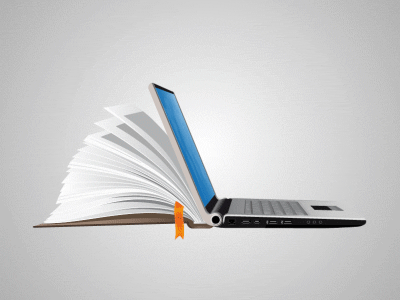